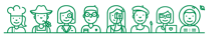 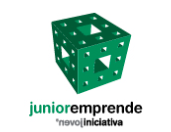 DINÁMICA SIN ENCUADRAR EN FASE
NOMBRE :
DESCRIPCIÓN:
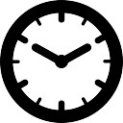 TIEMPO
DESARROLLO
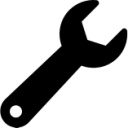 MATERIALES
NOTAS Y RECOMENDACIONES